R basics workshop
June 6-9, 2023, Missouri Botanical Garden
Network: MBGPUBLIC, password: mygarden

Website: http://rbasicsworkshop.weebly.com/
Instructors
J. Sebastián Tello 
Center for Conservation and Sustainable Development
Missouri Botanical Garden

Iván Jiménez
Center for Conservation and Sustainable Development
Missouri Botanical Garden
Participants (1)
Participants (2)
Objective
To teach basic knowledge necessary to use R independently, thus helping participants to undertake more specialized analyses.
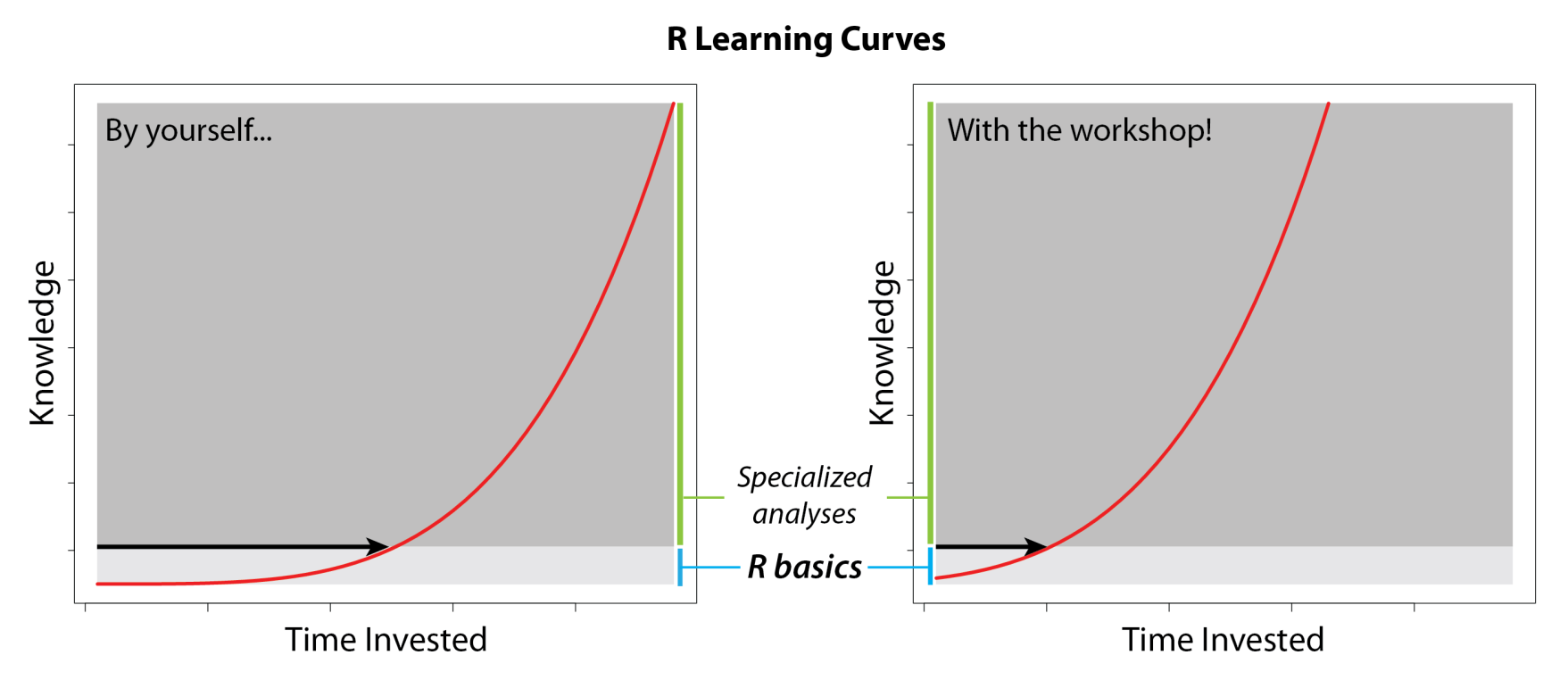 Logistics
4 days, 2 sessions each day: 9:00 am to noon and 1:30 to 4:00 pm

A morning break from 10:30 to 10:45 am and an afternoon break from 2:45 to 3:00 pm

Network: MBGPUBLIC, password: mygarden

Website: http://rbasicsworkshop.weebly.com/
General contents
Day 1
1. Introduction – Iván
2. Functions and arguments – Sebastián
3. Objects – Sebastián
Day 2
4. Opening and saving files – Sebastián
5. Operators – Iván
6. Object manipulation – IvánDay 3
7. Data generation – Iván
8. Graphics – Iván
Day 4
9. Flow control – loops and conditionals – Sebastián
10. Writing your own functions – Iván
1. Introduction
What is R?
R is a language and environment for statistical computing and graphics. Environment = planned and coherent system of flexible tools (“An Introduction to R” by R Core Team).R can be used for: data manipulation, data analysis, creating graphs, designing and running computer simulations.
R is extended by thousands of packages, some described in “Task Views” at The Comprehensive R Archive Network (CRAN).
[Speaker Notes: R is a statistical computing environment for statistical computation and graphics, and it is a computer language designed for typical and possibly very specialized statistical and graphical applications. The software is available for unix/linux, Windows, and Macintosh platforms under general public license, and the program is available to download from www.r-project.org. Thousands of contributed packages are also available as well as utilities for easy installation.]
Why use R?
It is free

Excellent for graphics

Tools for a wide range of statistical analyses

Recently developed tools available immediately

Freedom to develop your own tools
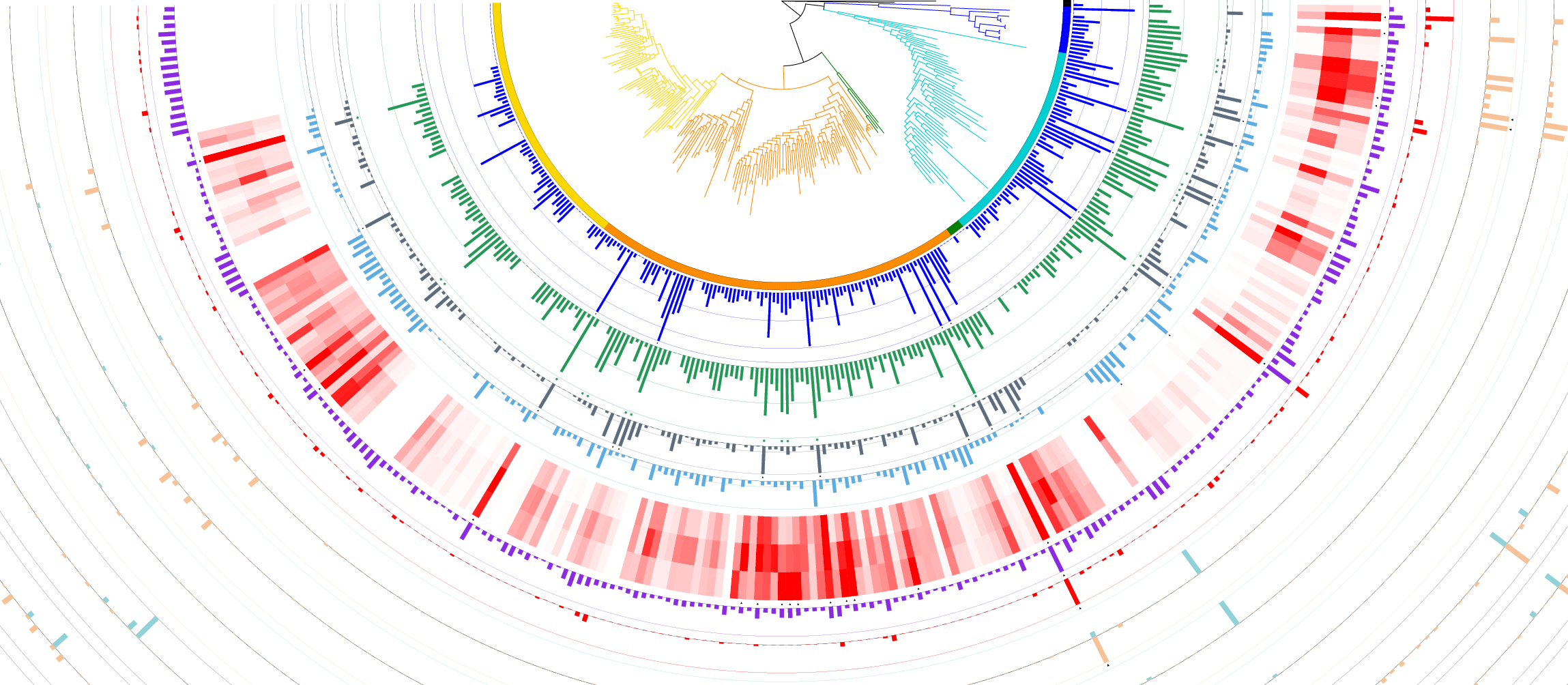 itol.toolkit: access theInteractive Tree of Lifeto edit and annotatetrees interactively.
Artificial intelligence and R
Several R packages implement machine learning:https://cran.r-project.org/web/views/MachineLearning.html


Large language models, such as Generative Pre-trained Transformer 3 and 4 (GPT-3 and GPT-4), serve as R coding assistants: ChatGTP tools for R programming
How to get R
From www.r-project.org. R is a GNU project.
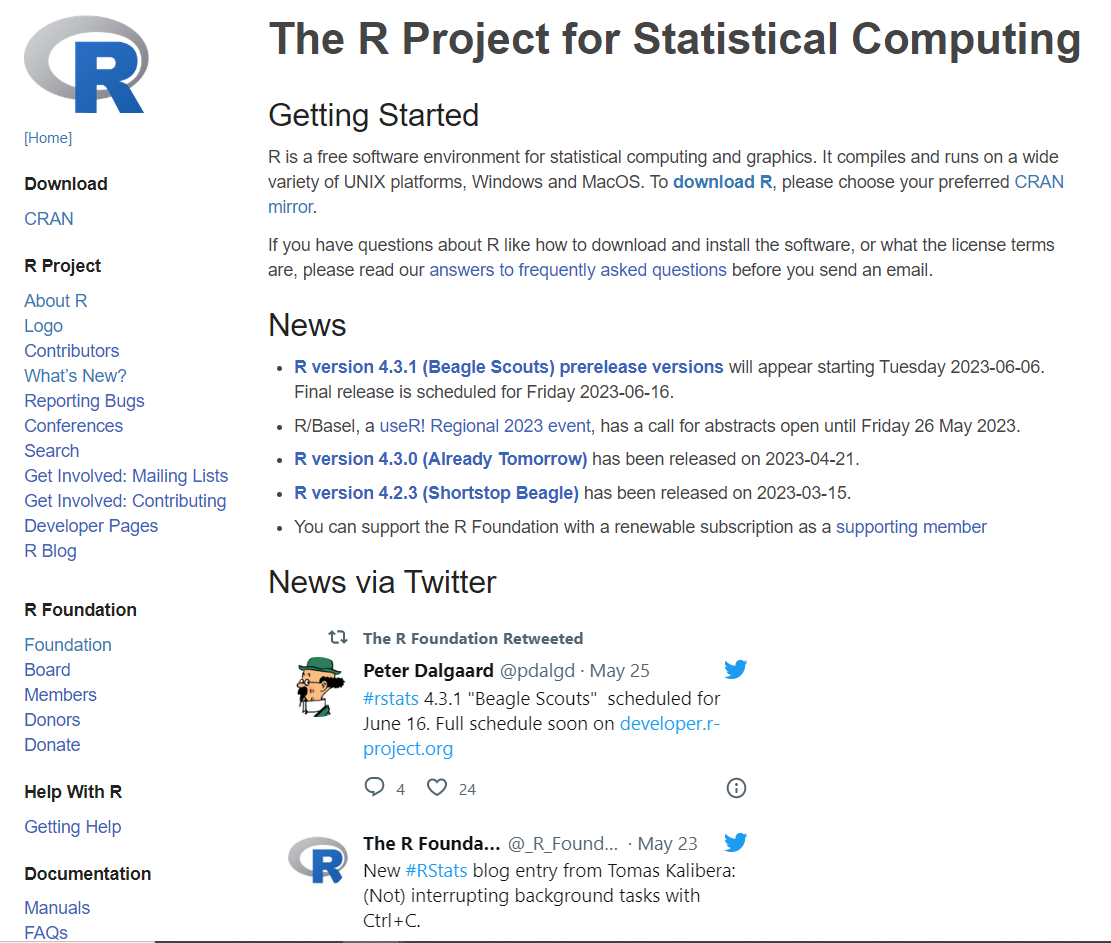 Three windows in R
Graphics
Console
Editor
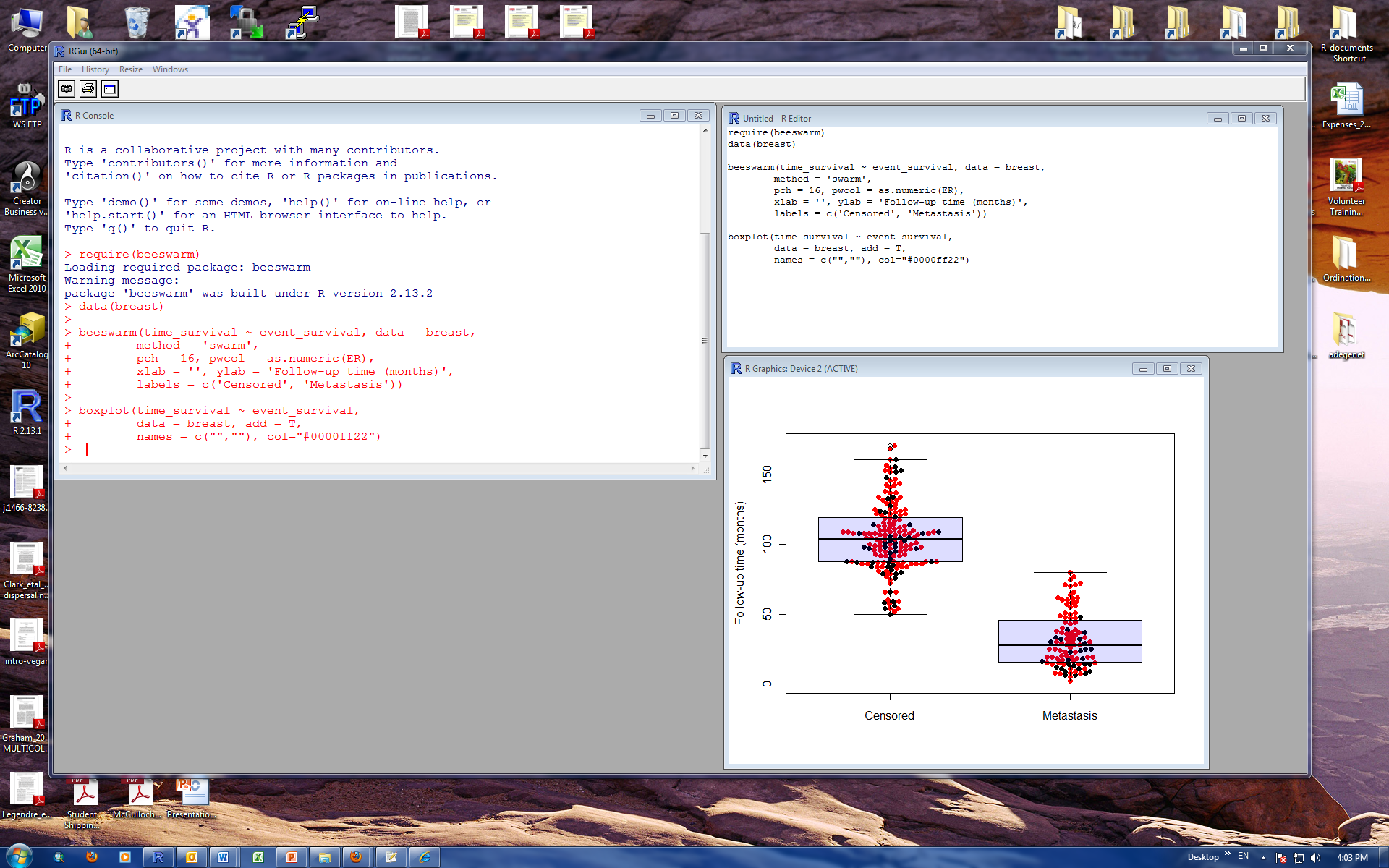 Exercise 1.1: a sample R session
Objective: experiencing R